How to make a crown
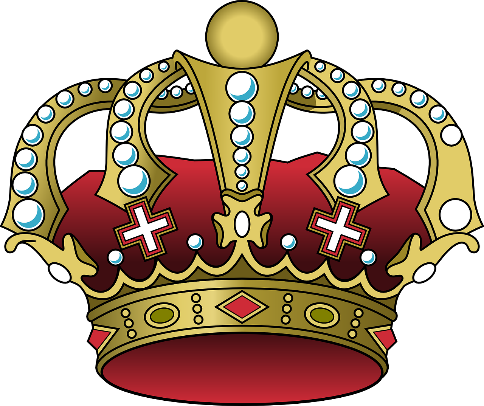 Examples of what can be achieved from our friends at Brig
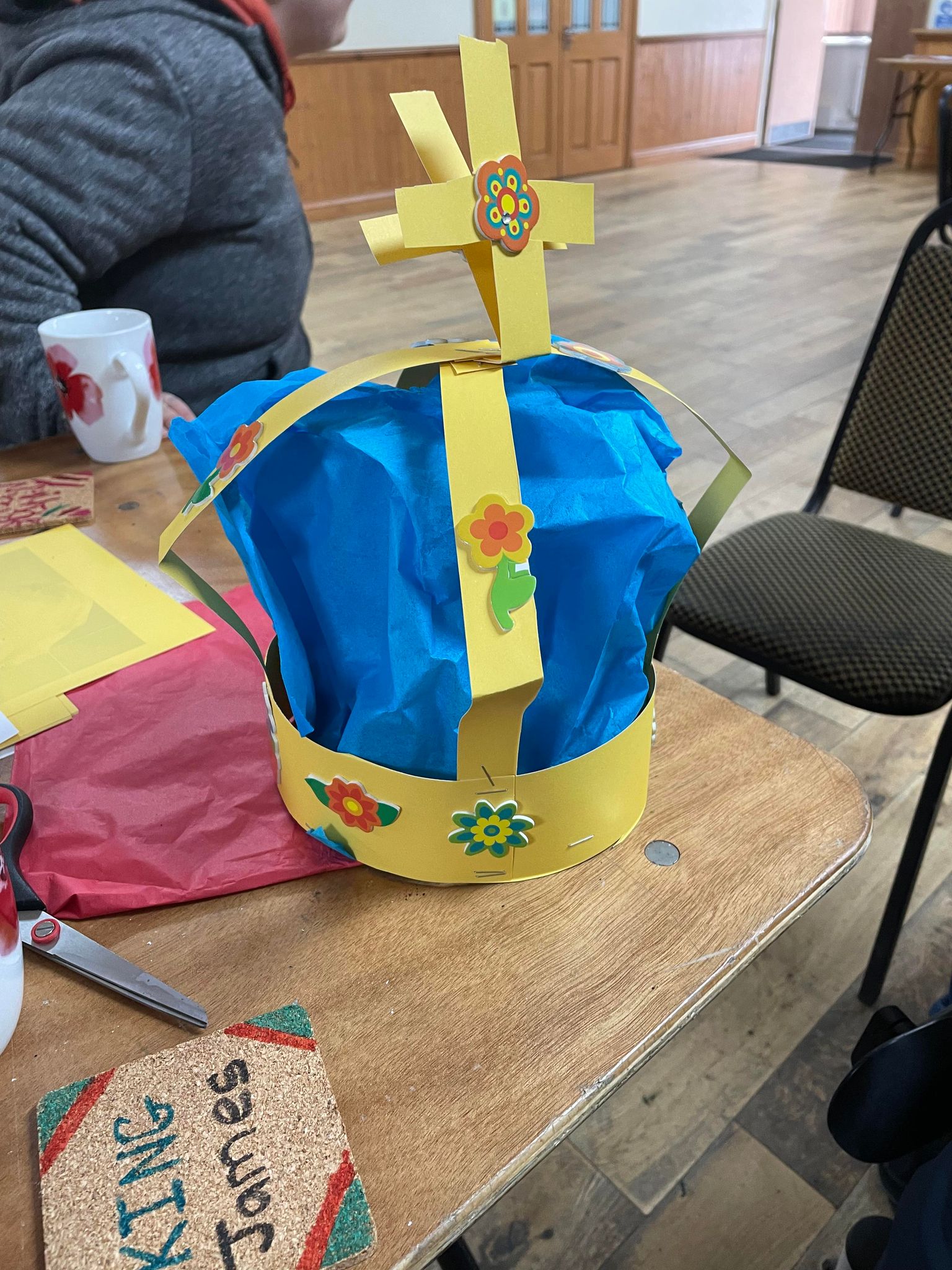 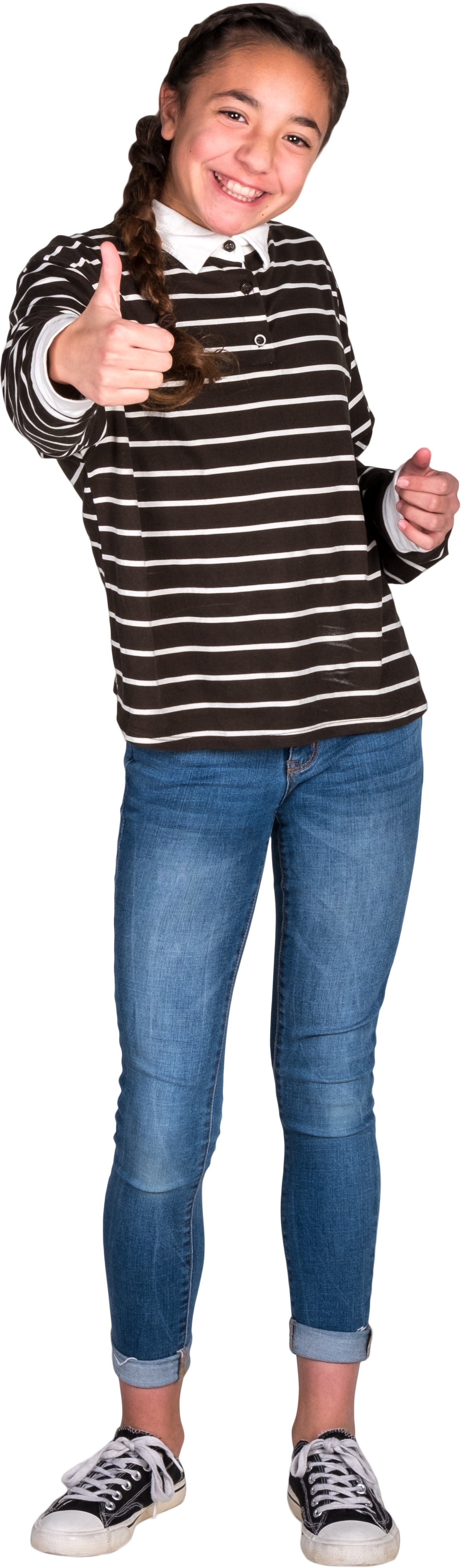 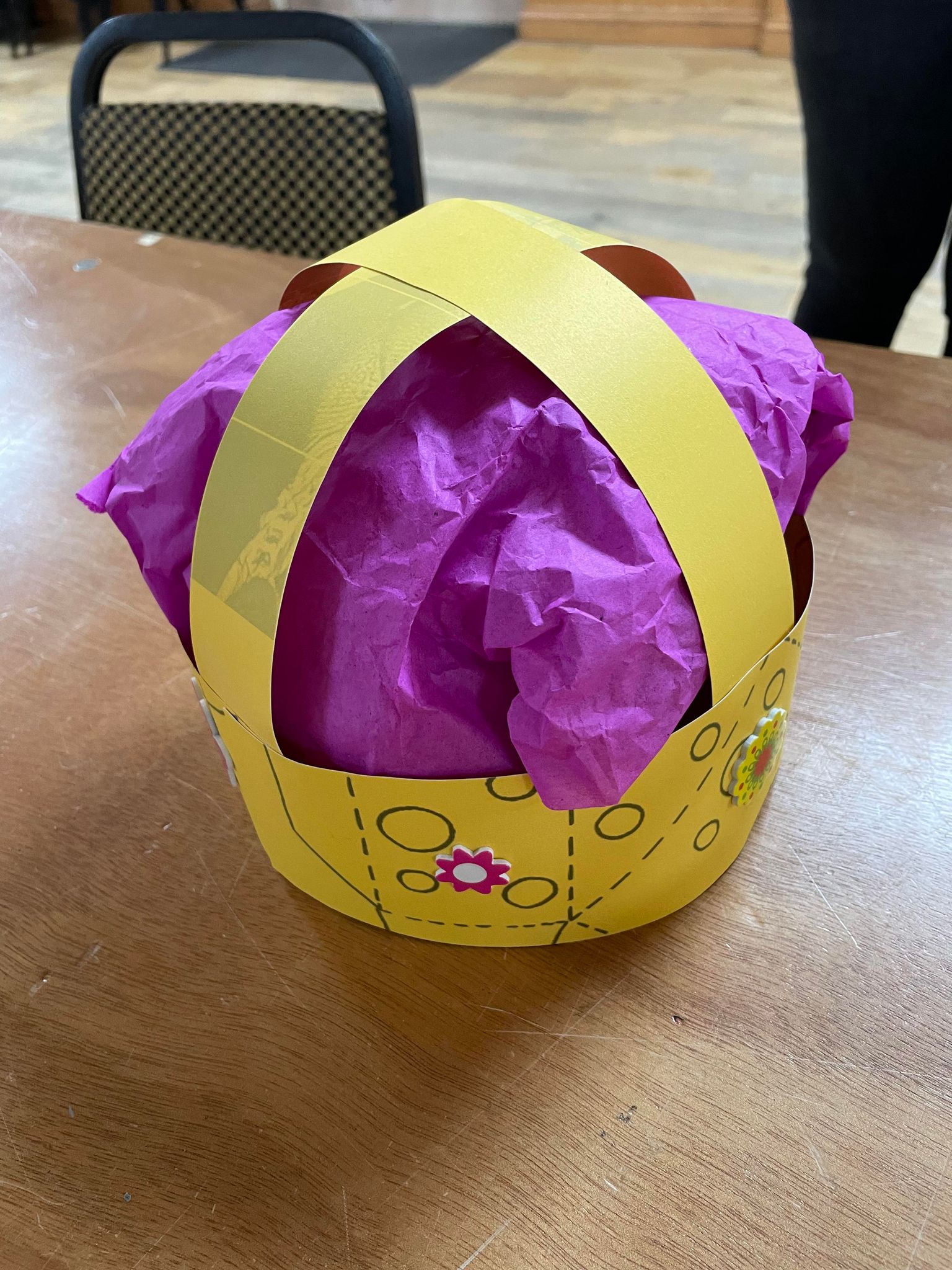 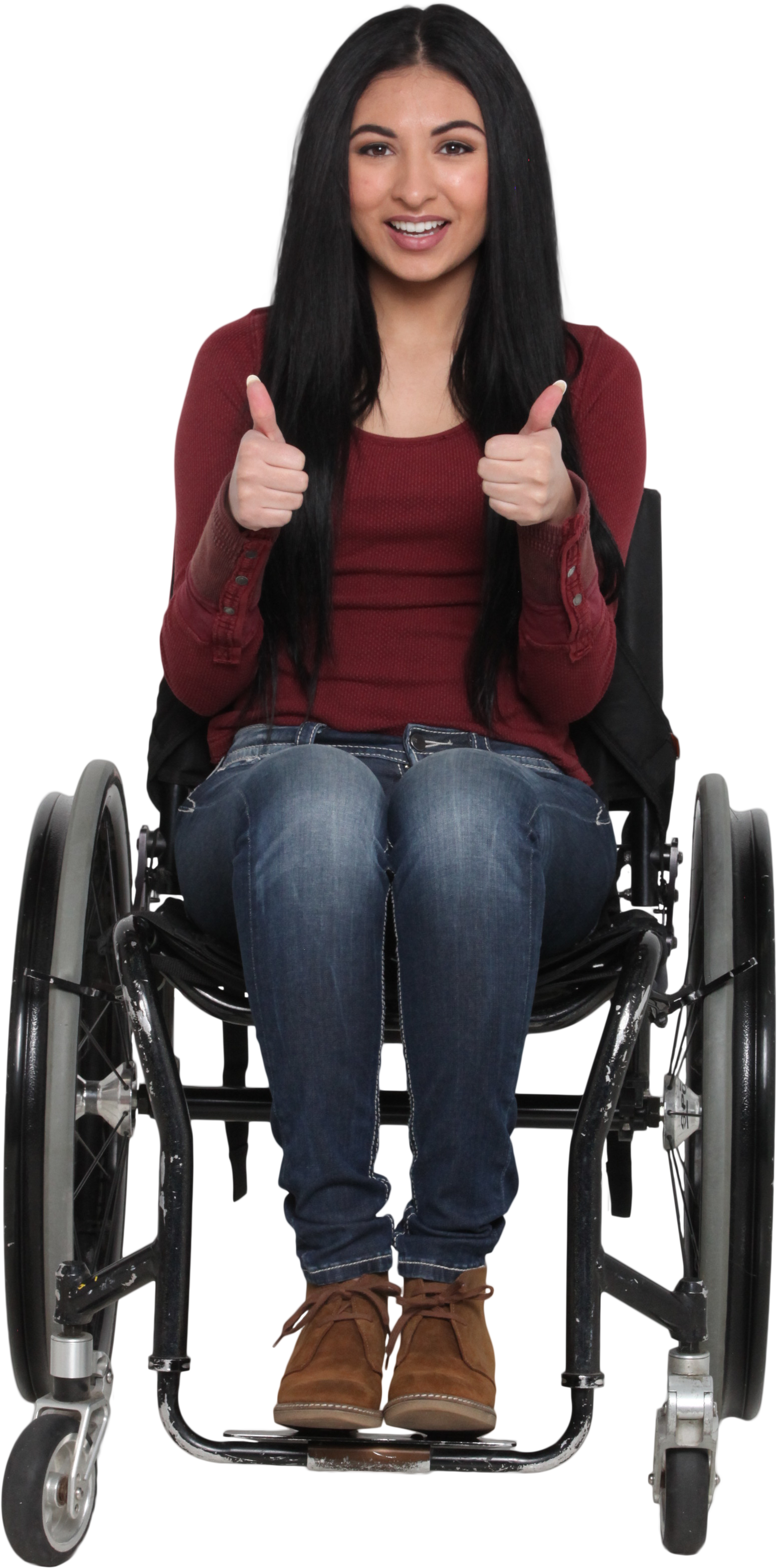 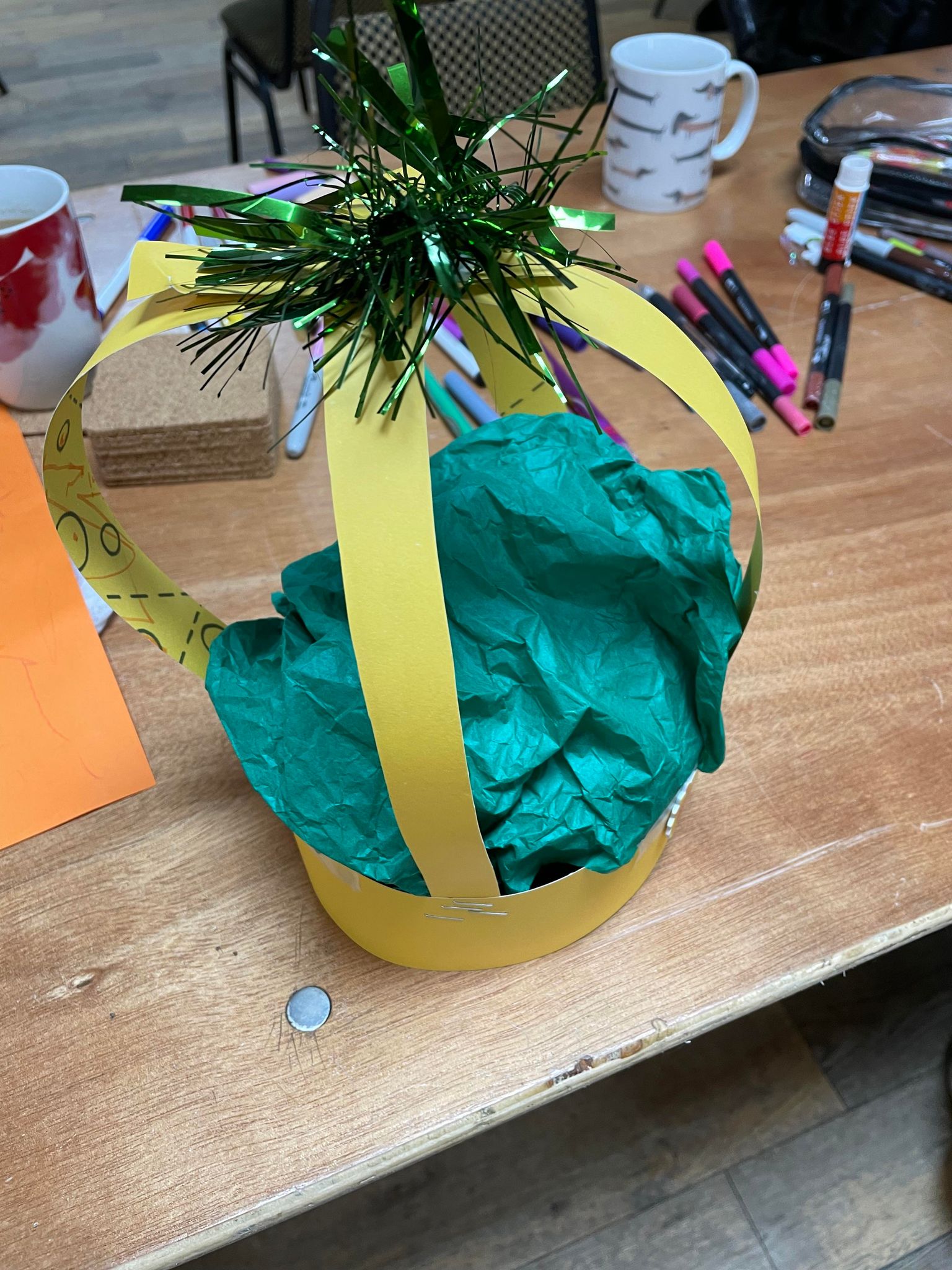 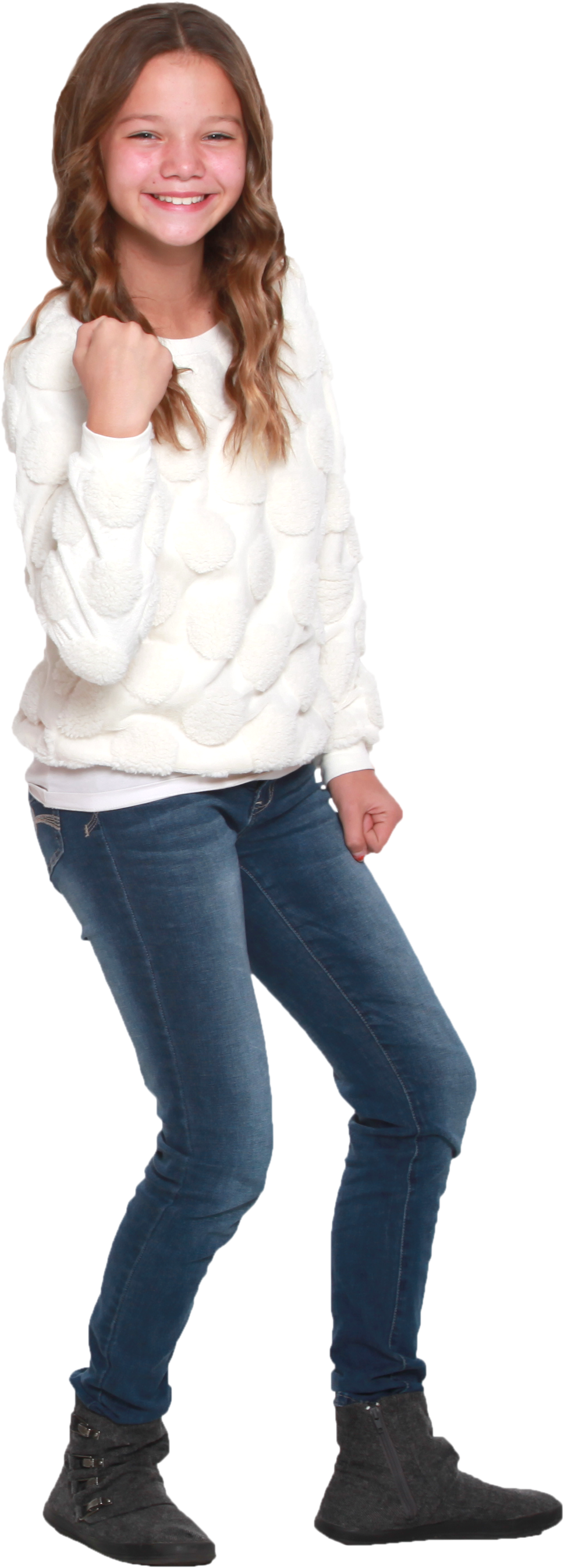 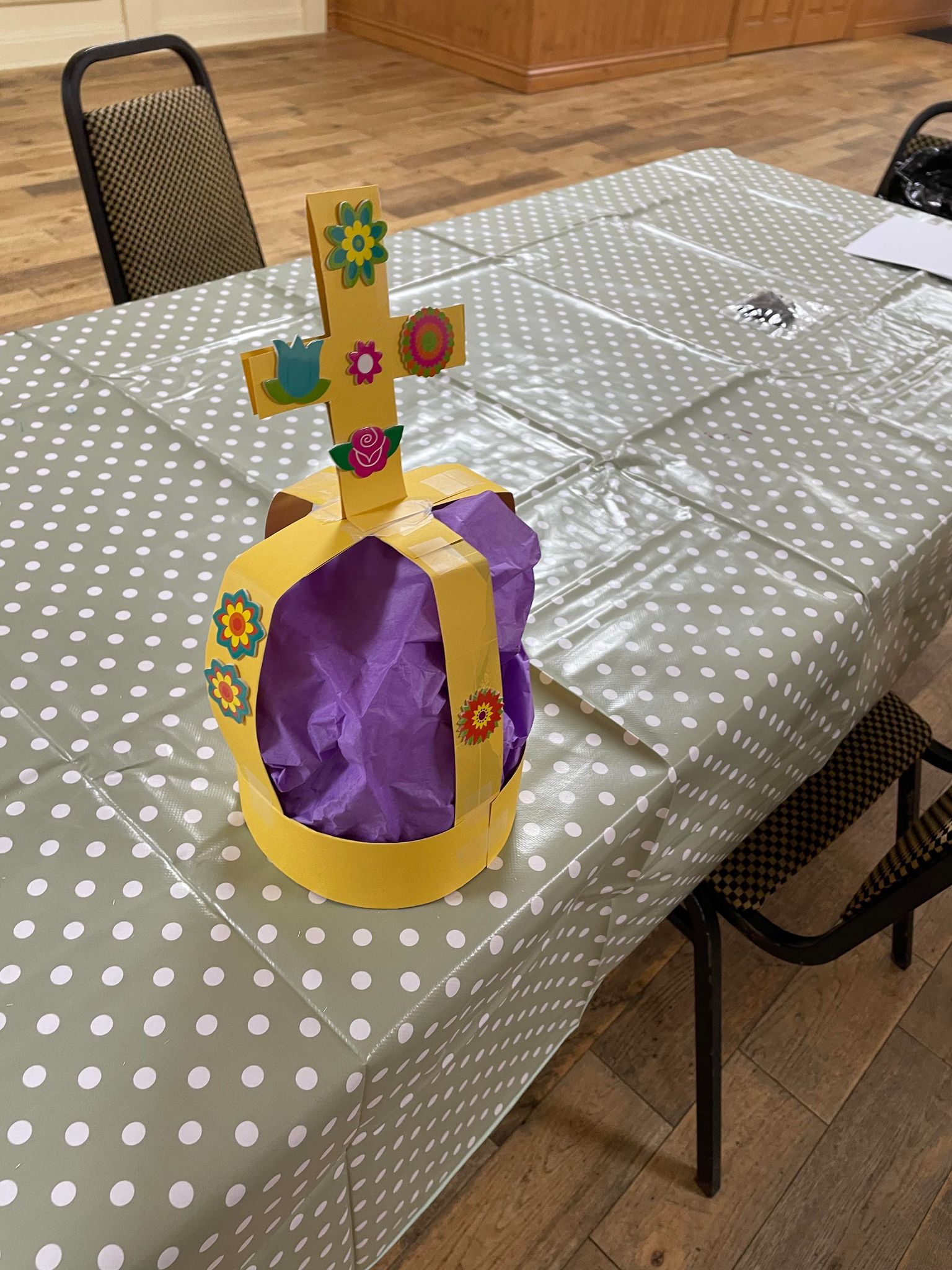 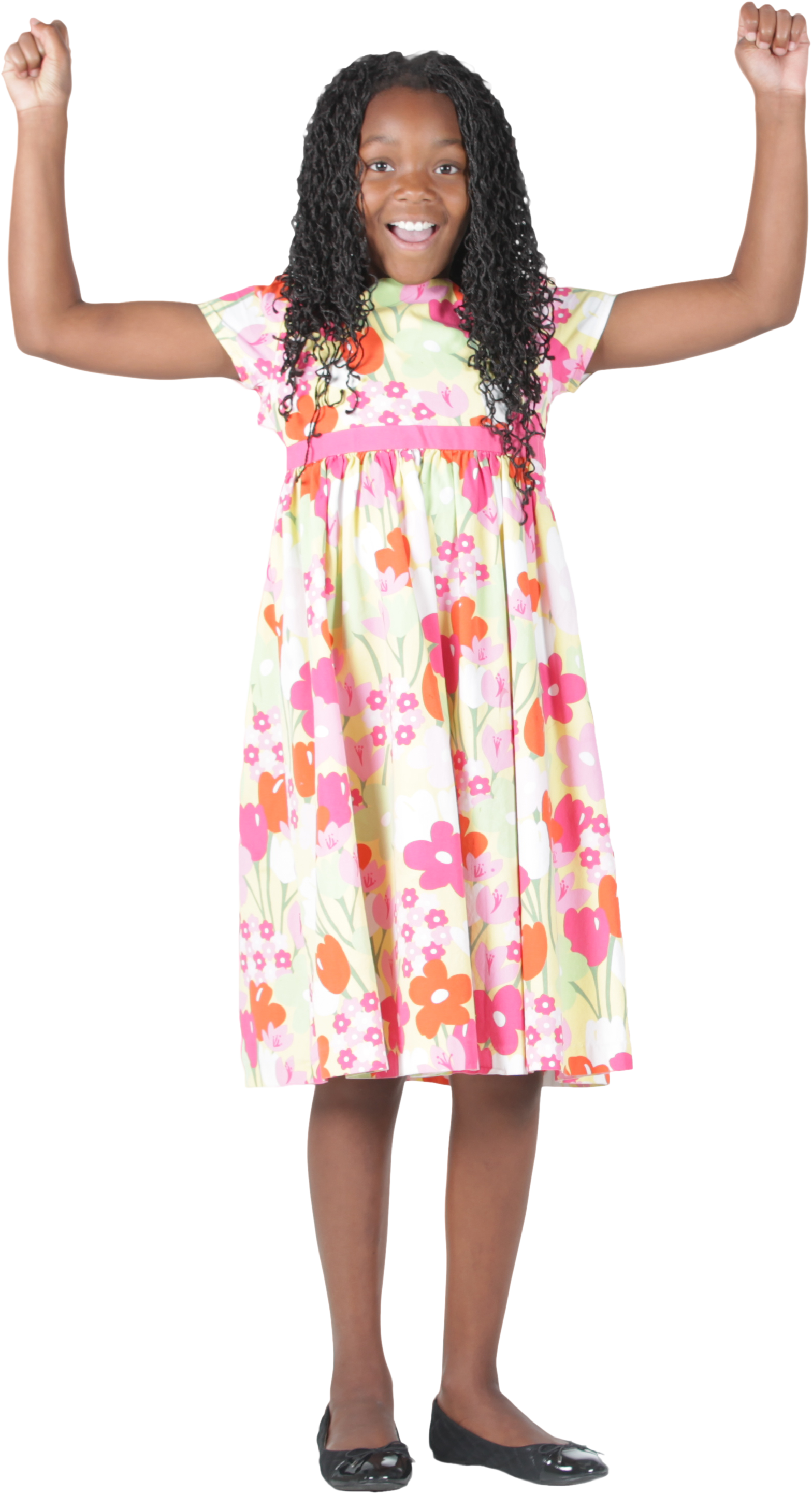 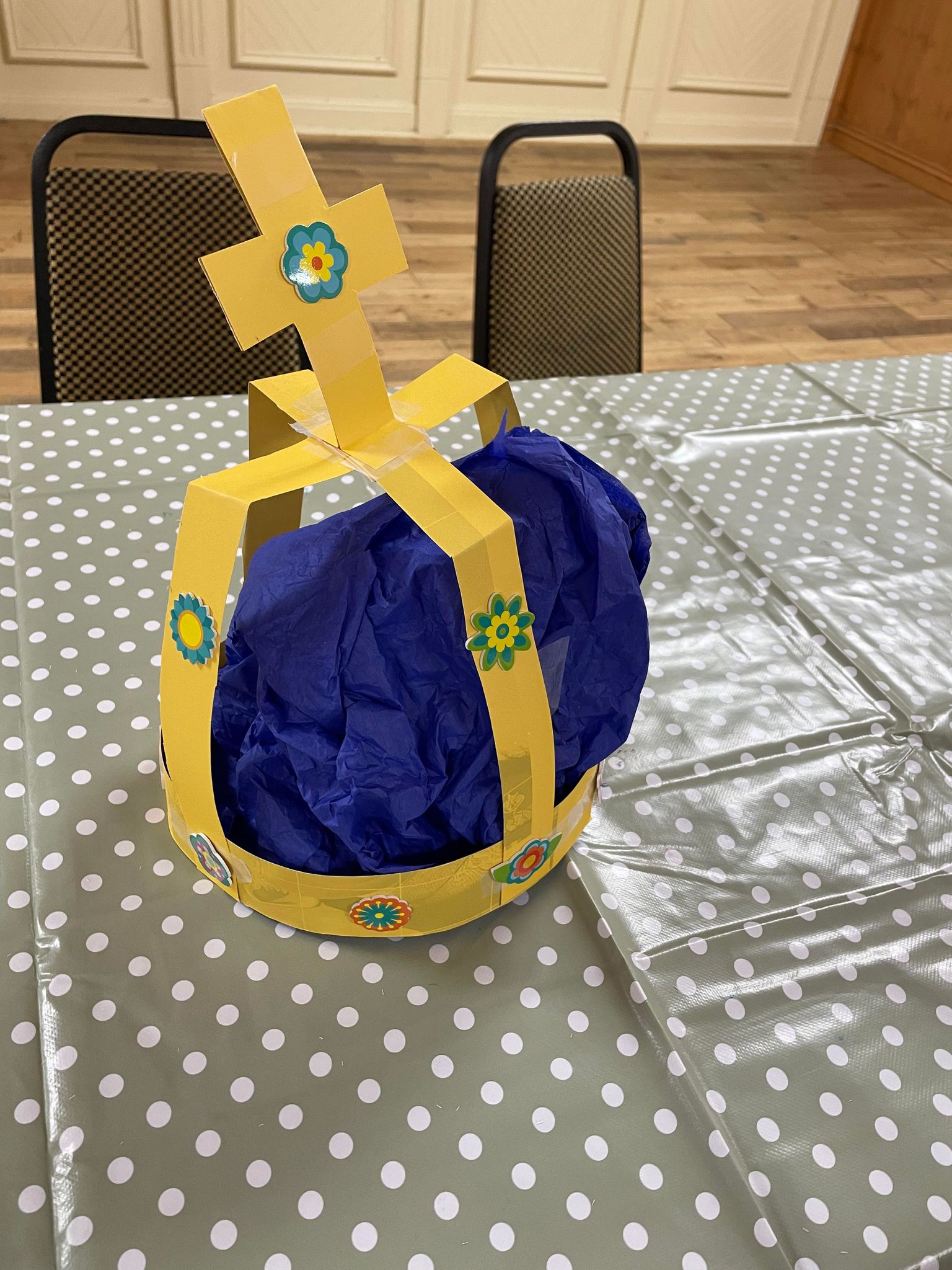 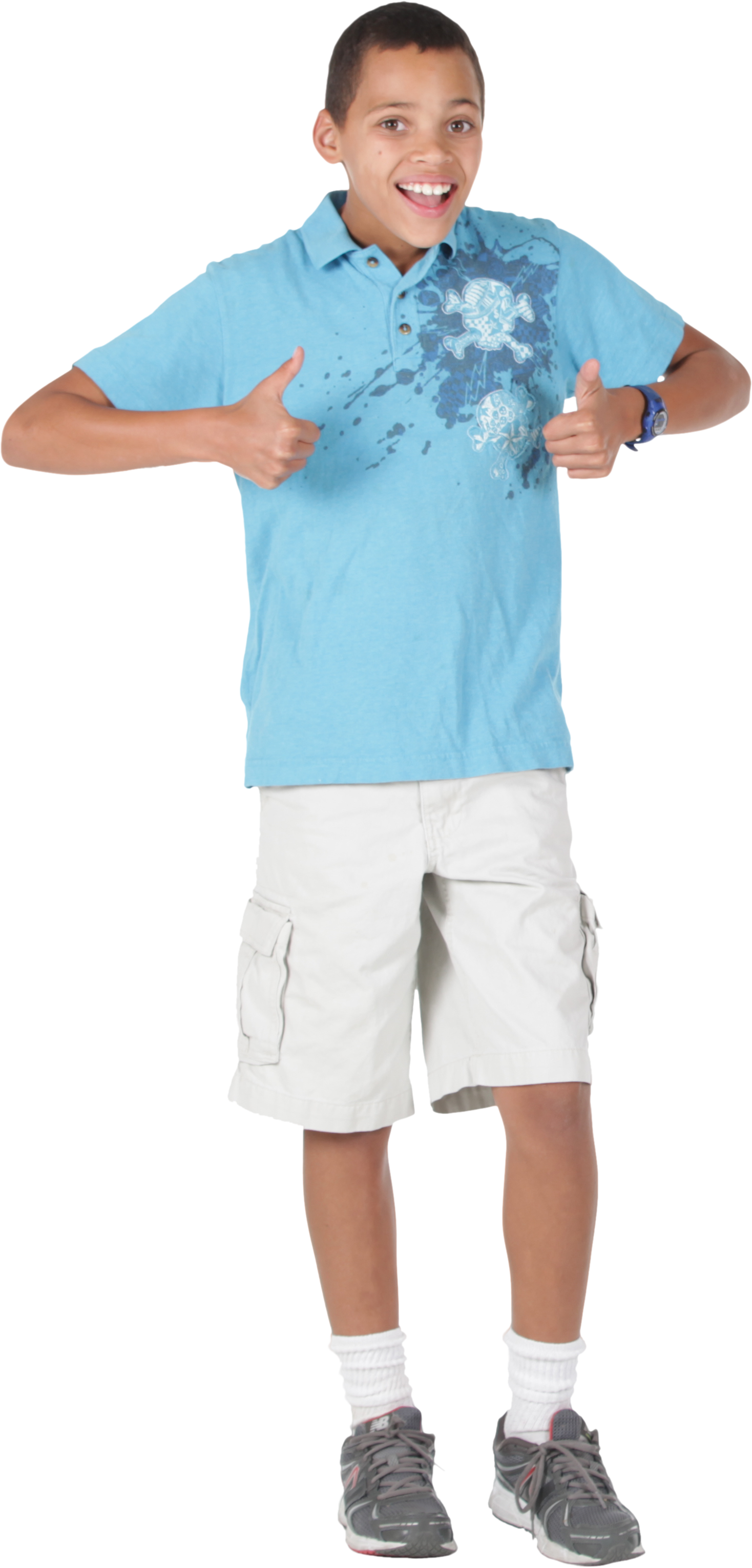 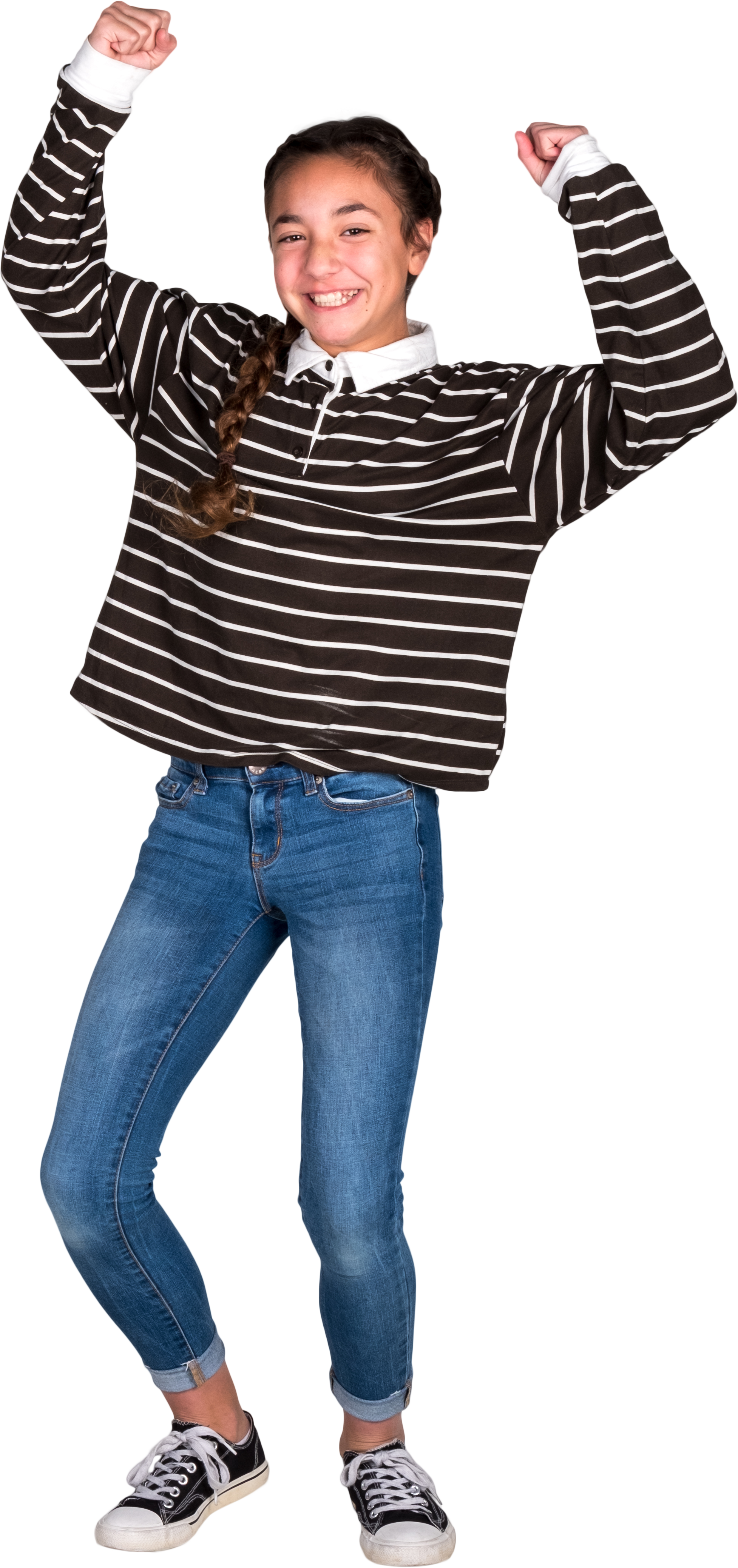 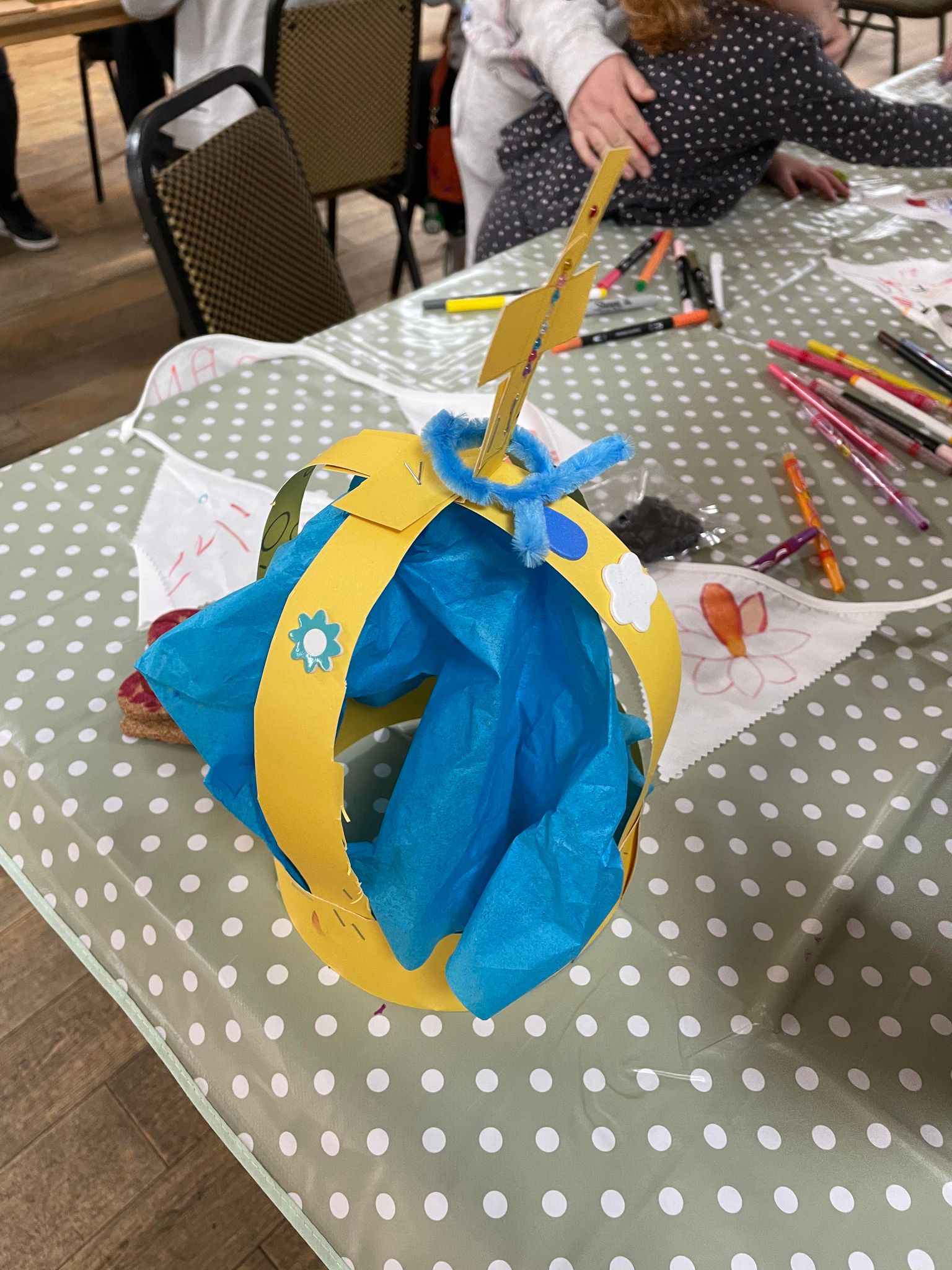 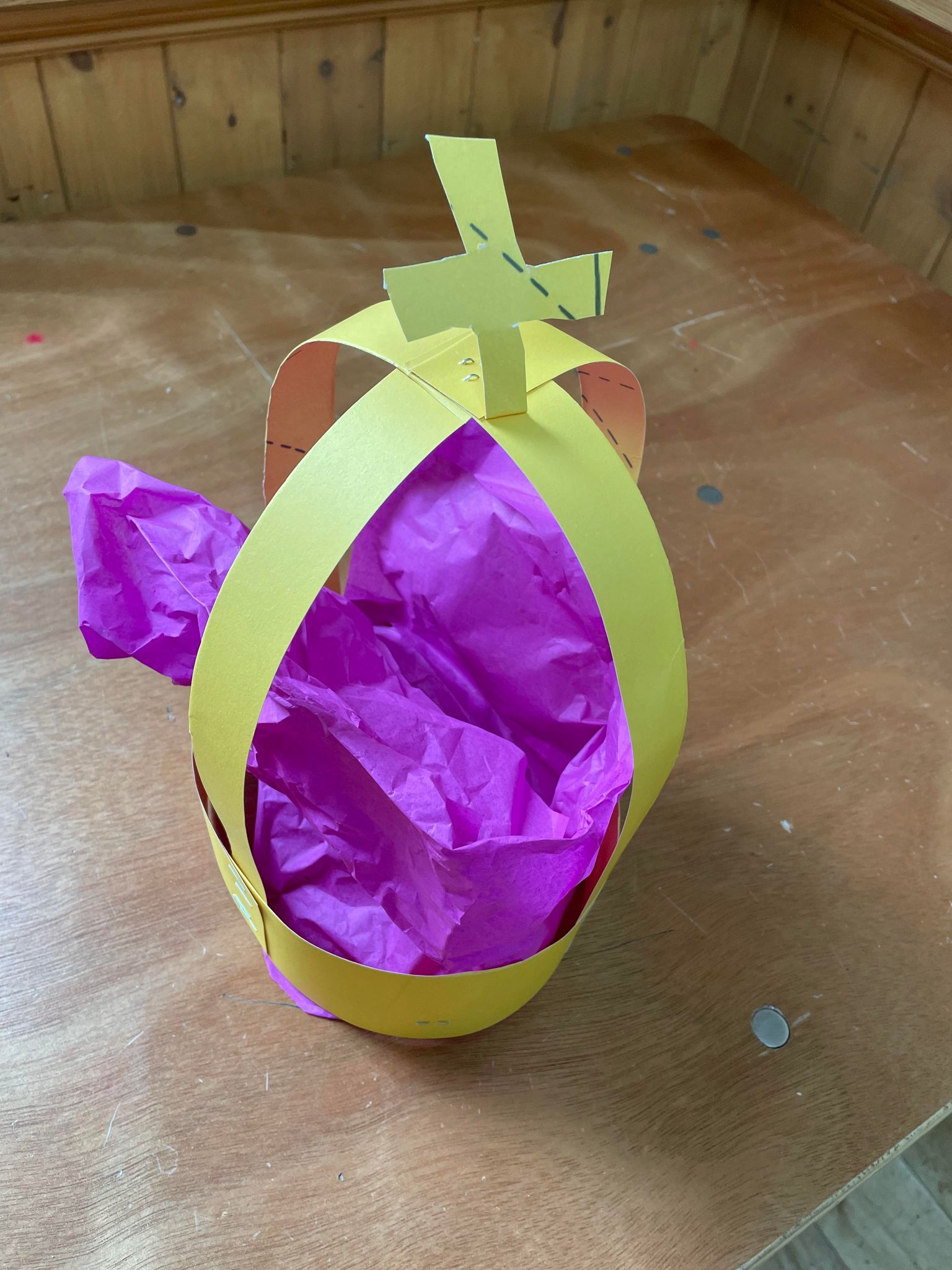 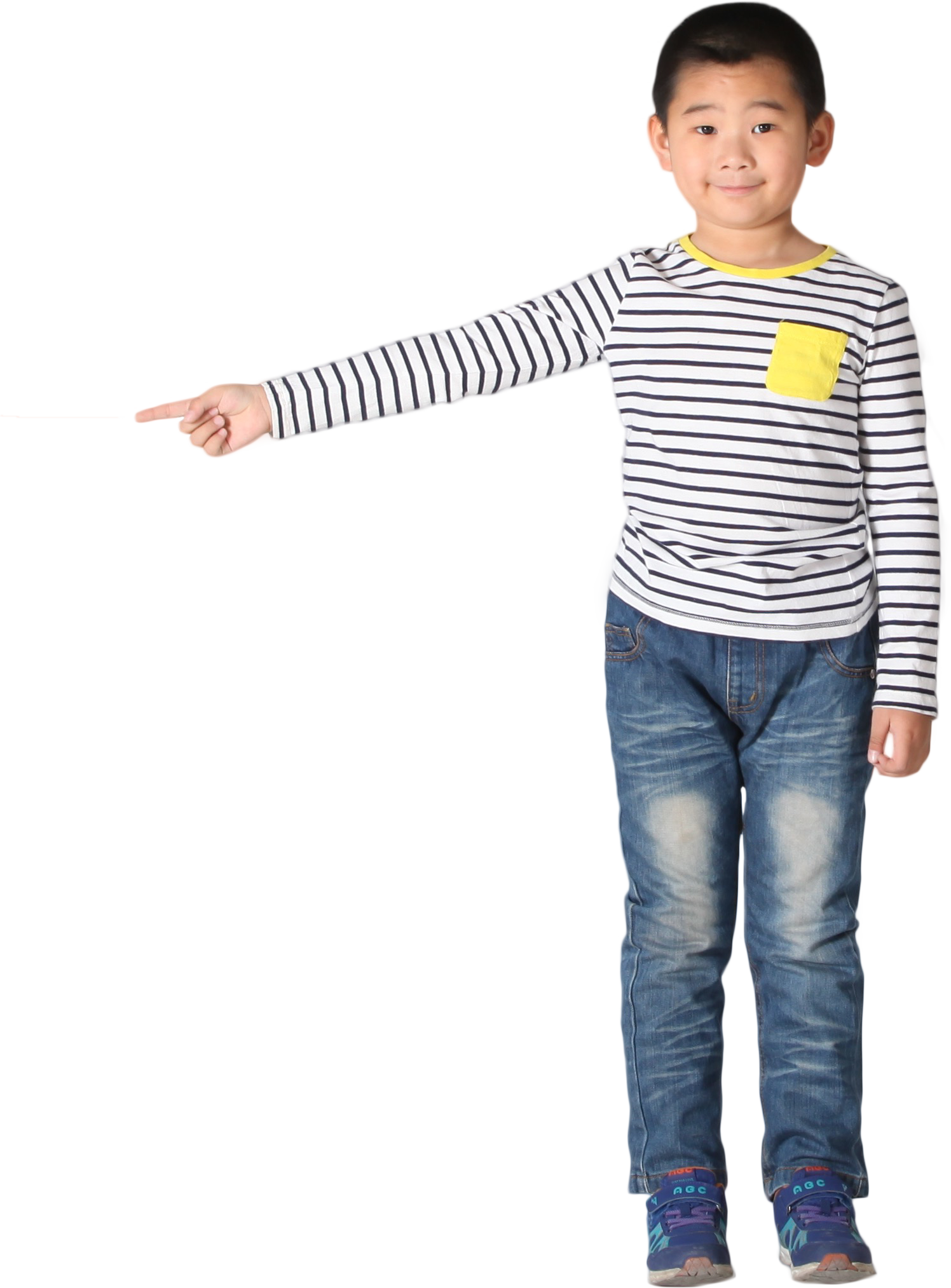